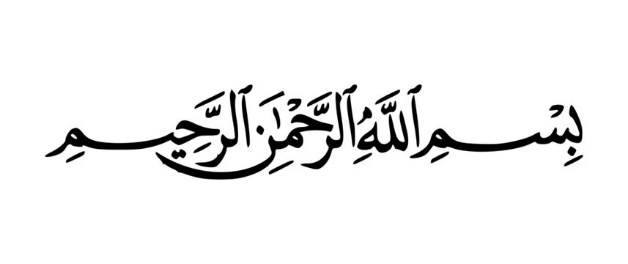 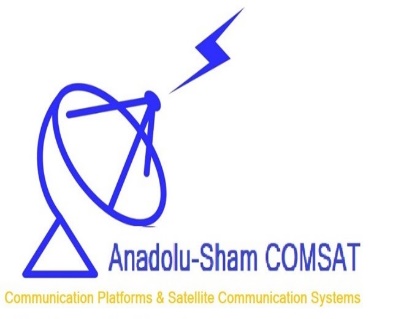 AS-COMSAT_1_LEO+CNA Testbed System Architecture
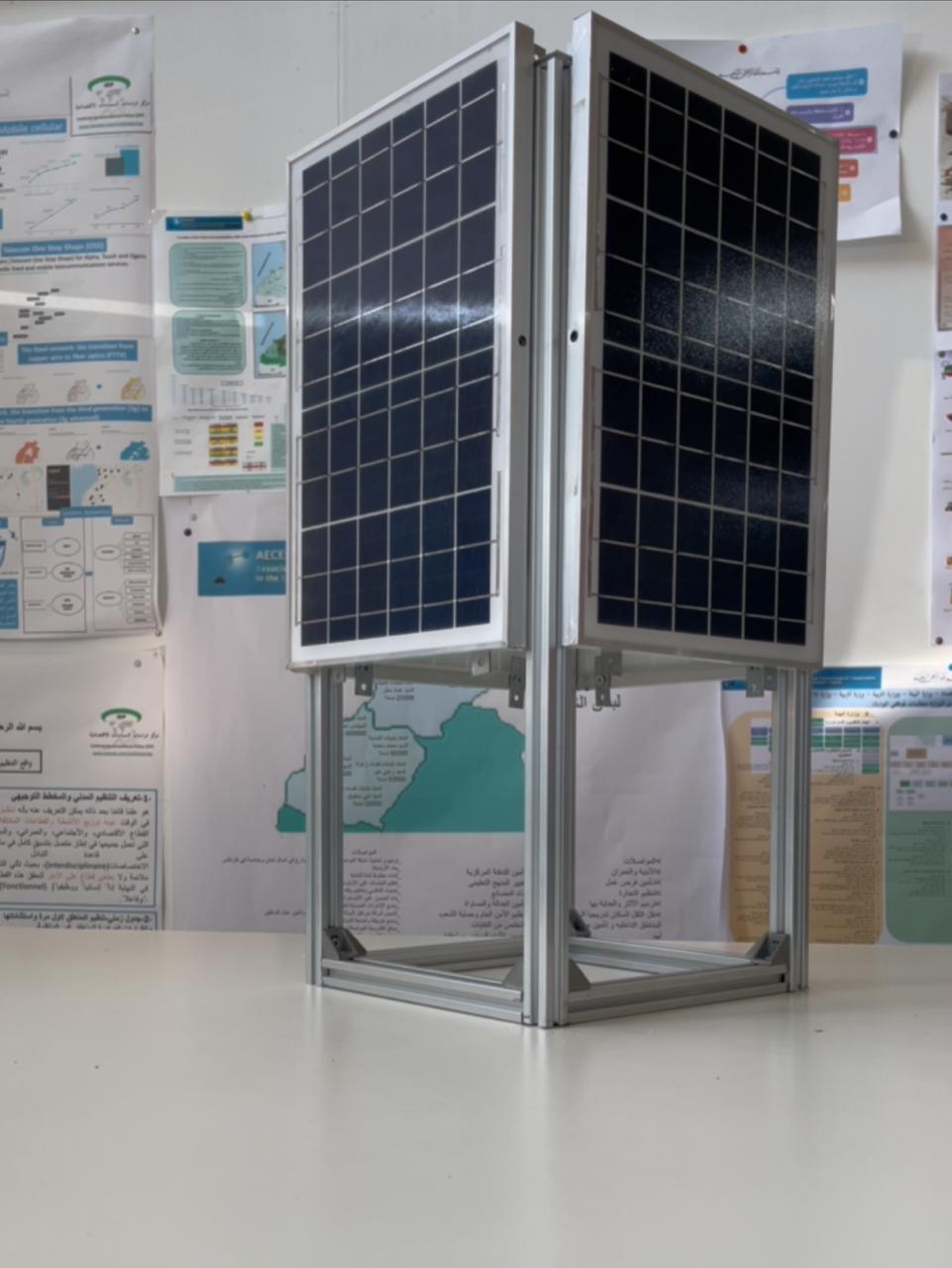 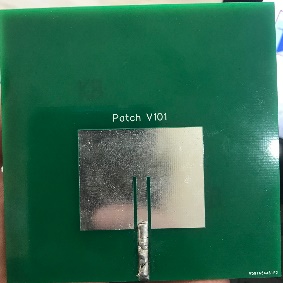 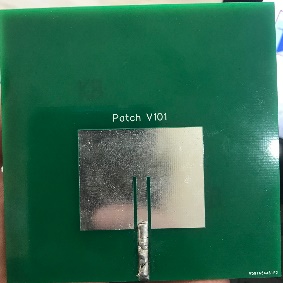 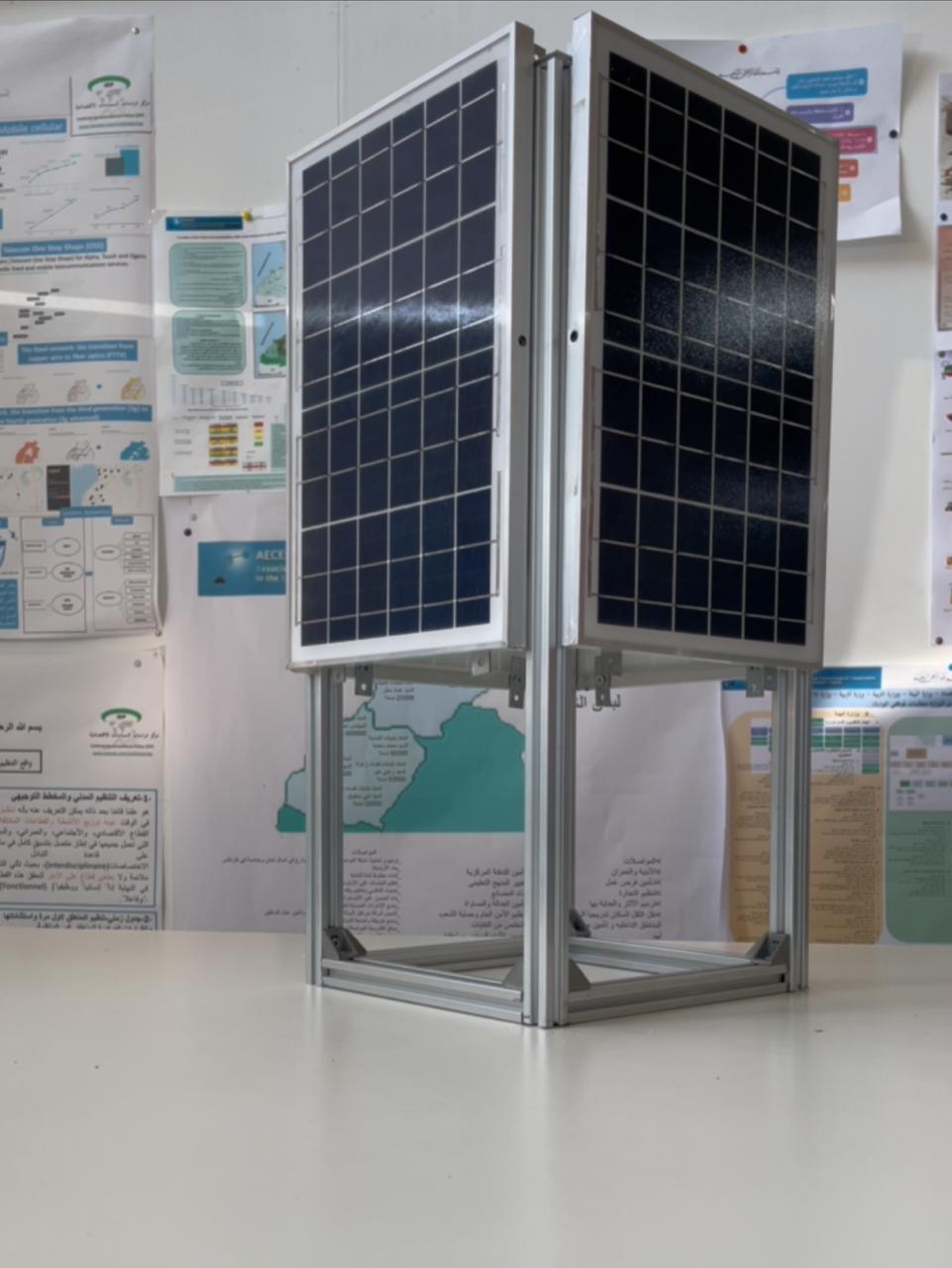 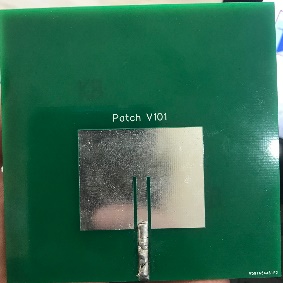 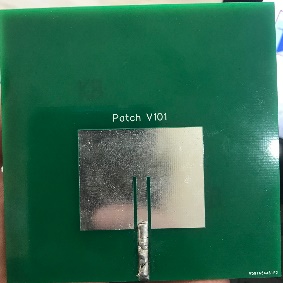 Satellite Türkiye
Satellite Lubnan
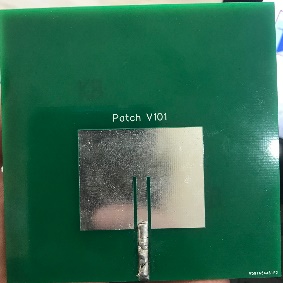 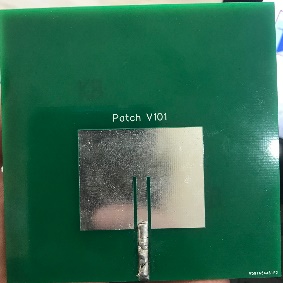 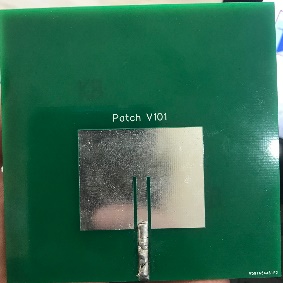 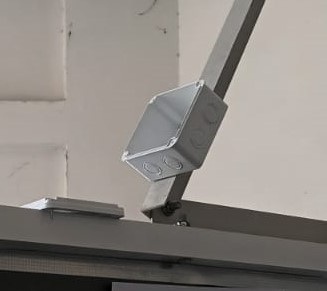 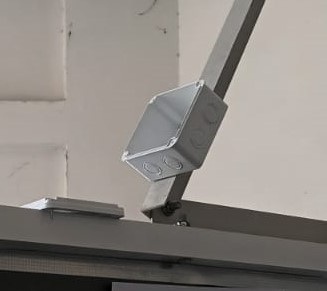 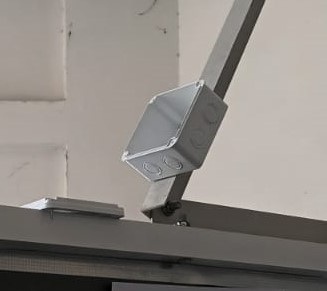 Transceiver Node Box
Transceiver Node Box
Transceiver Node Box
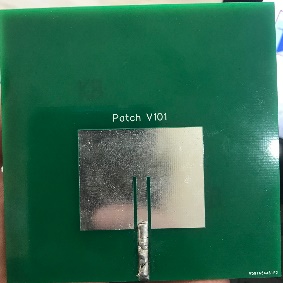 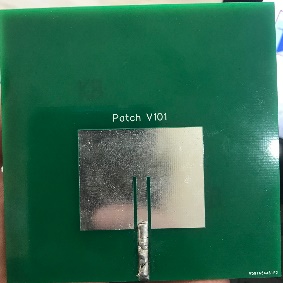 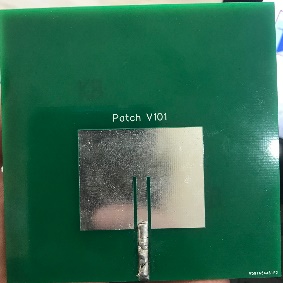 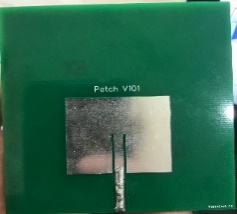 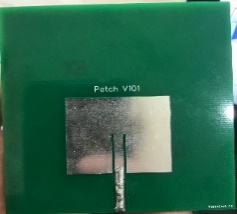 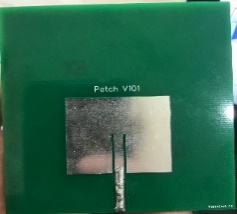 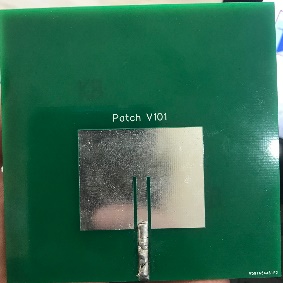 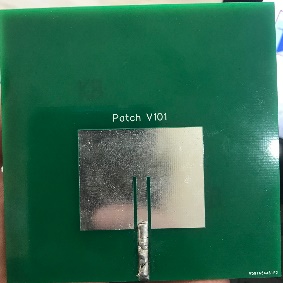 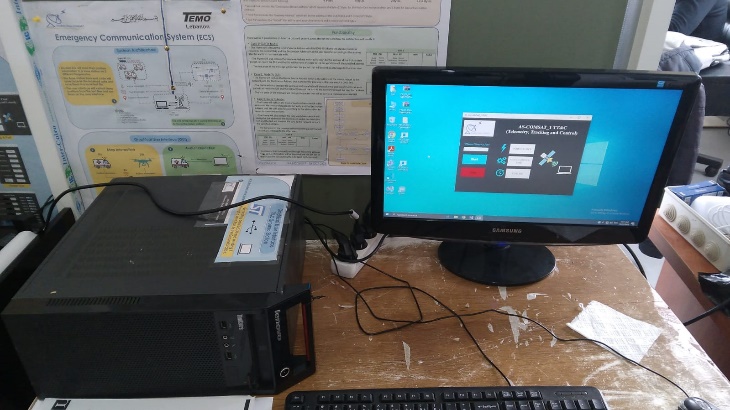 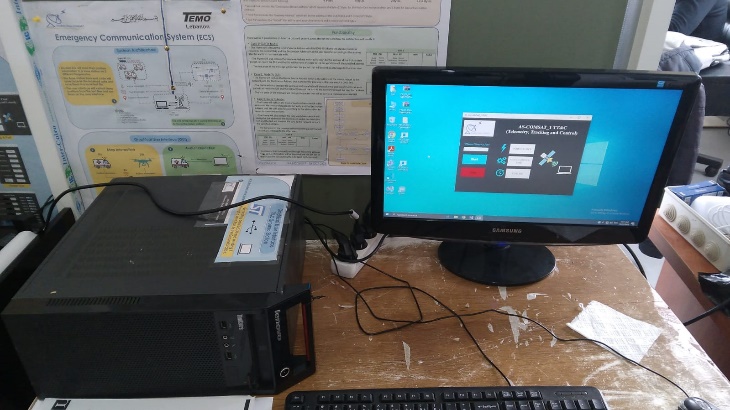 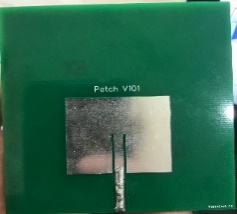 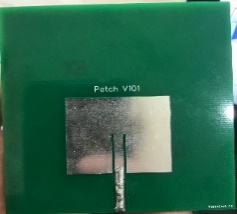 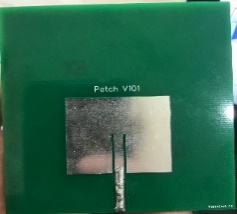 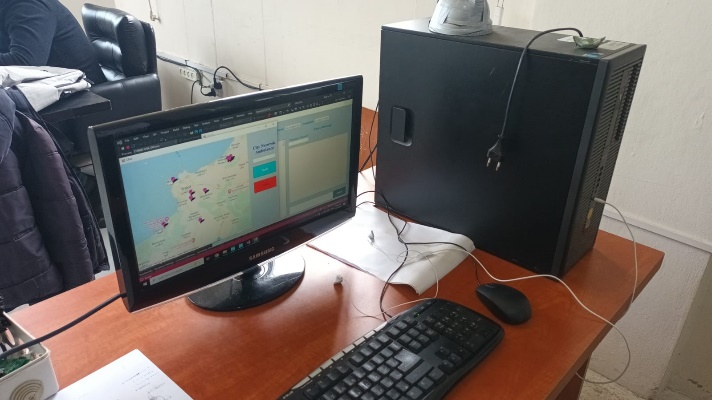 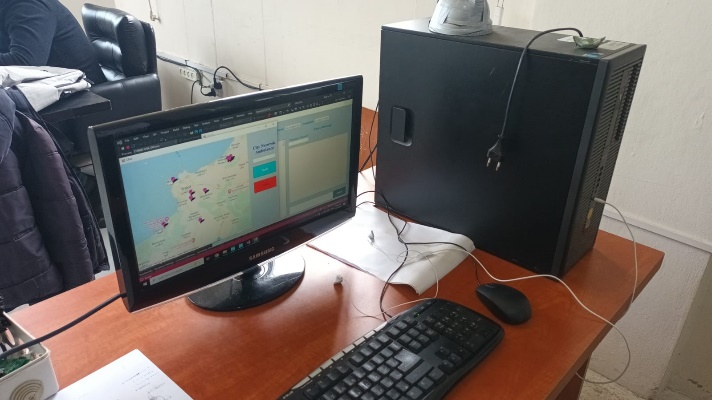 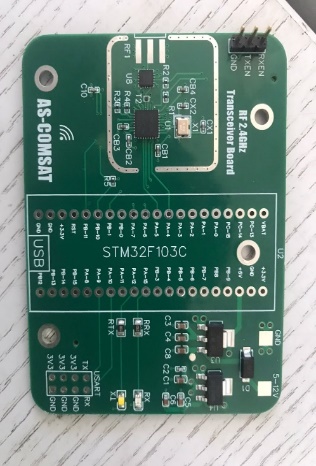 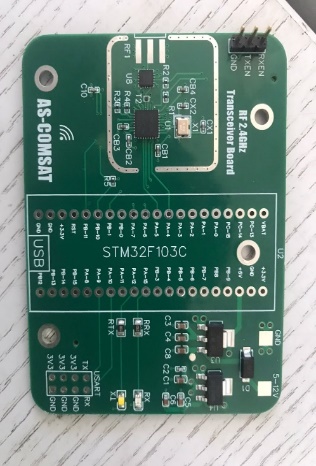 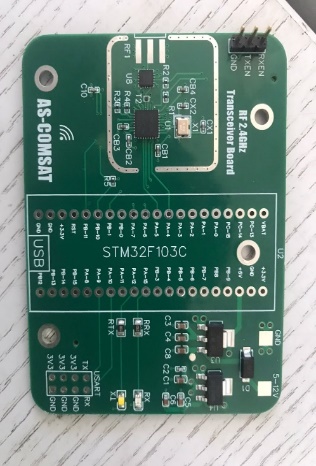 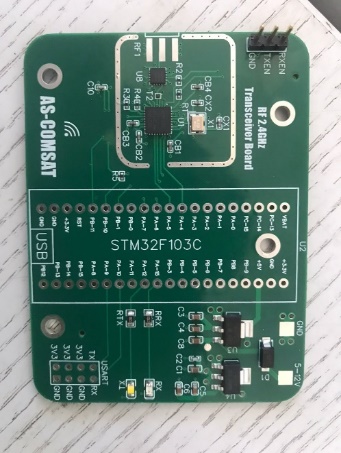 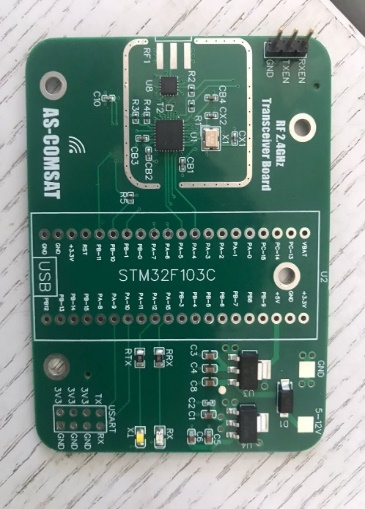 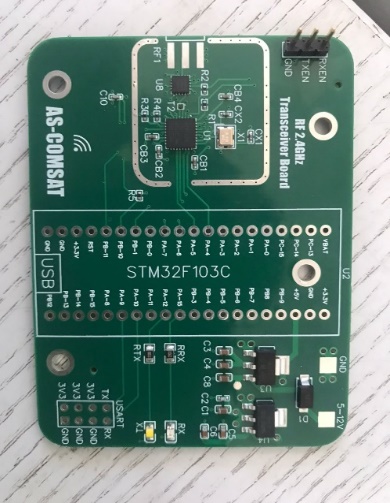 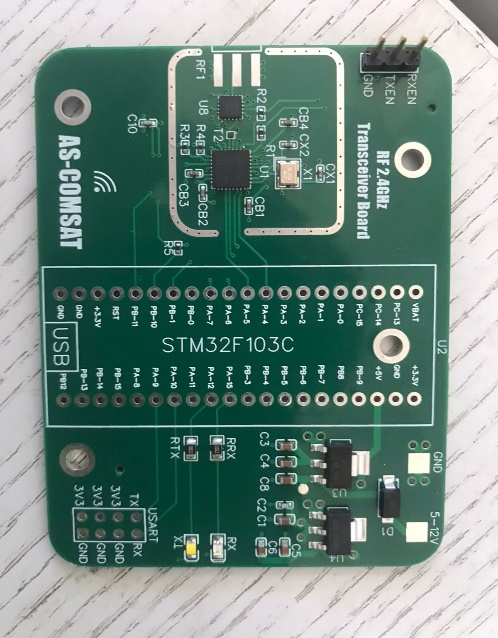 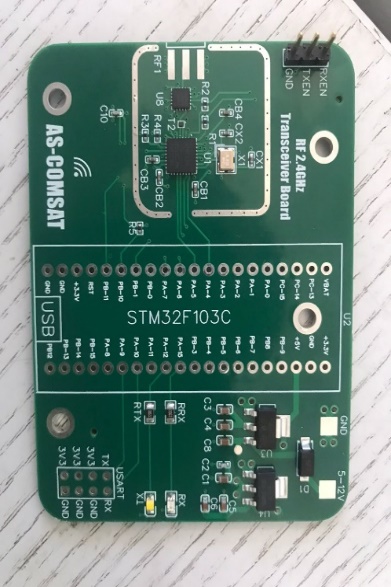 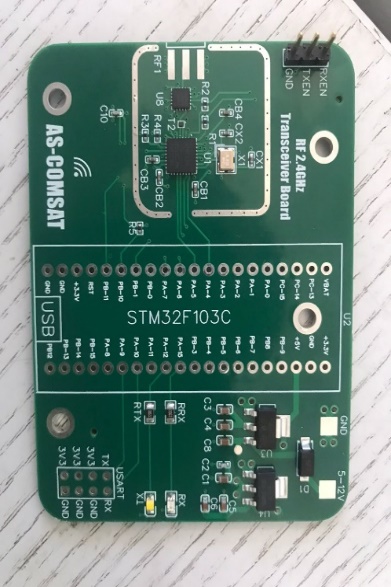 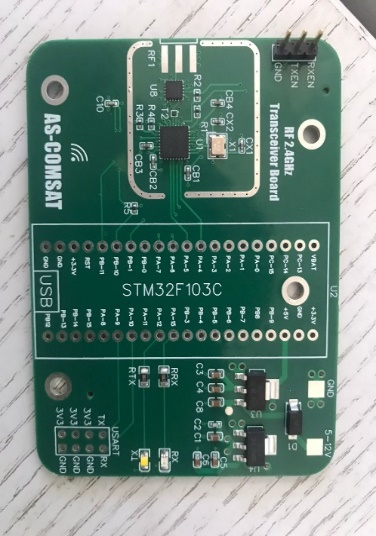 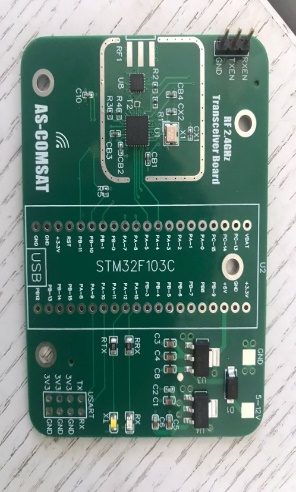 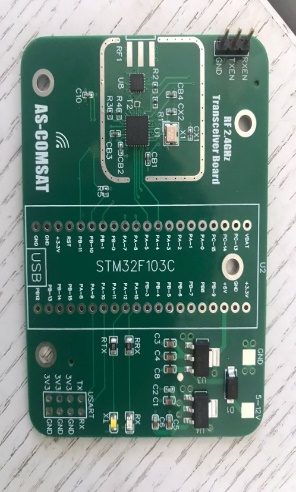 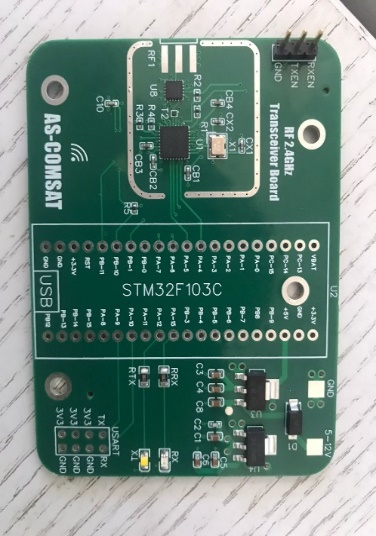 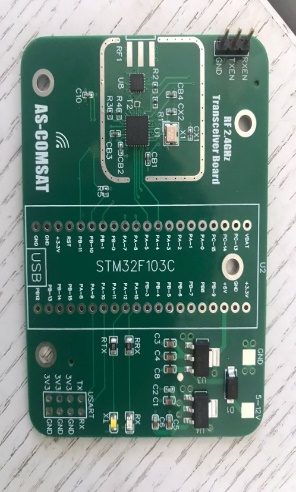 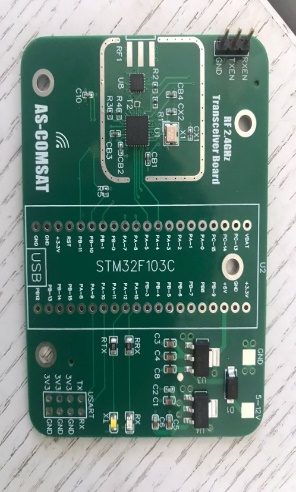 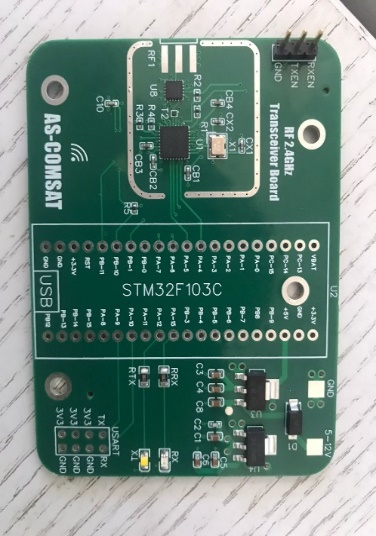 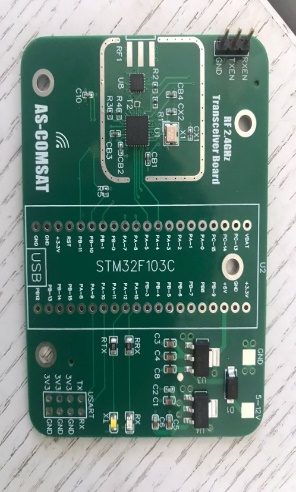 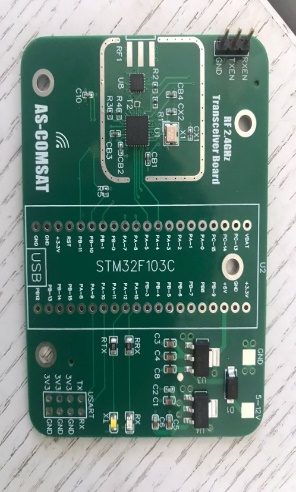 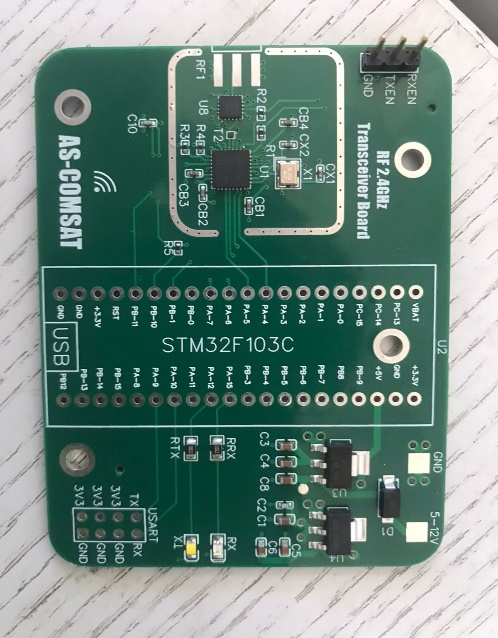 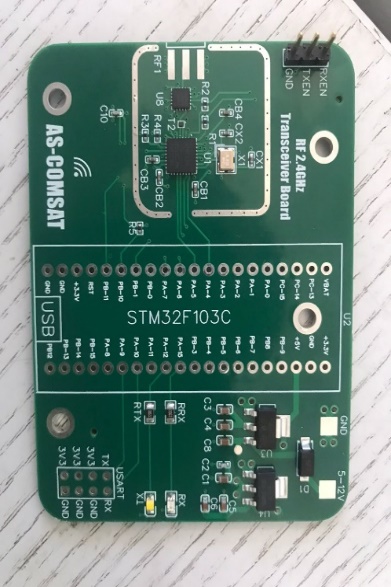 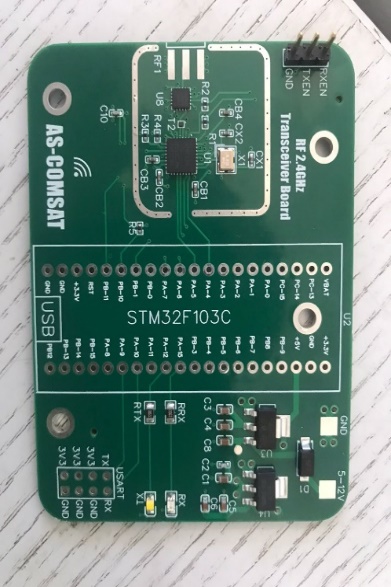 TT&C Ground Station Istanbul
TT&C Ground Station Tripoli
Gateway Station Istanbul
Gateway Station Tripoli
RF Transceiver Board
RF Transceiver Board
RF Transceiver Board
RF Transceiver Board
RF Transceiver Board
RF Transceiver Board
RF Transceiver Board
RF Transceiver Board
RF Transceiver Board
RF Transceiver Board
RF Transceiver Board
RF Transceiver Board
RF Transceiver Board
RF Transceiver Board
RF Transceiver Board
RF Transceiver Board
RF Transceiver Board
RF Transceiver Board
RF Transceiver Board
RF Transceiver Board
RF Transceiver Board
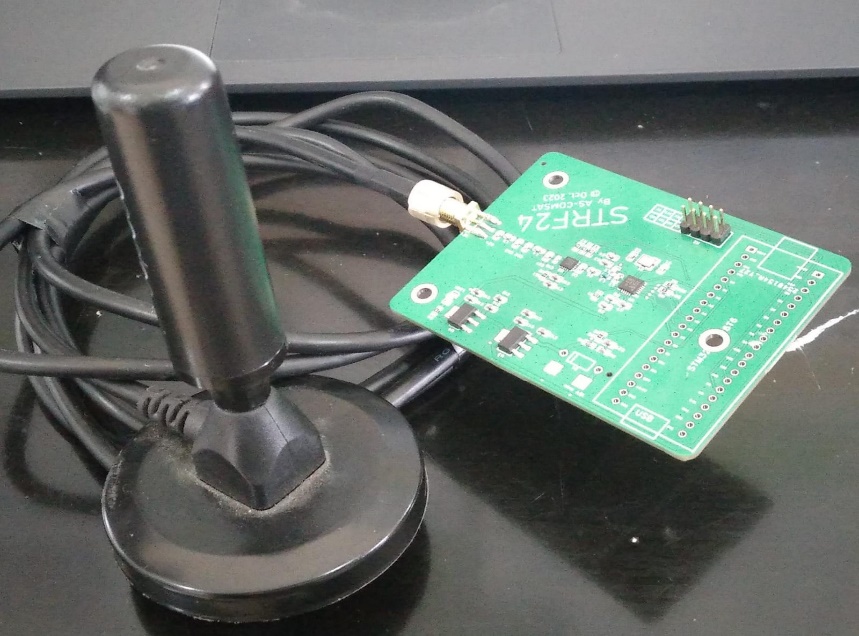 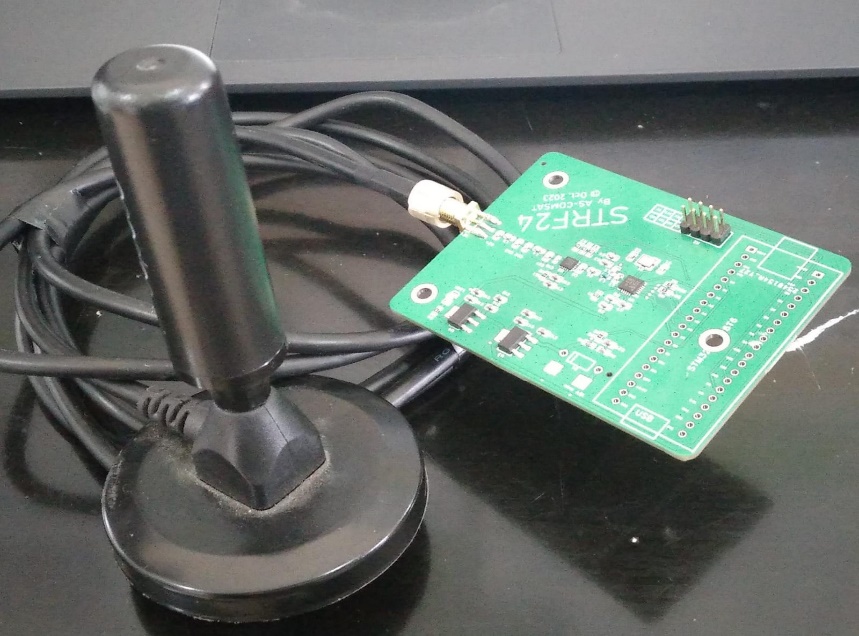 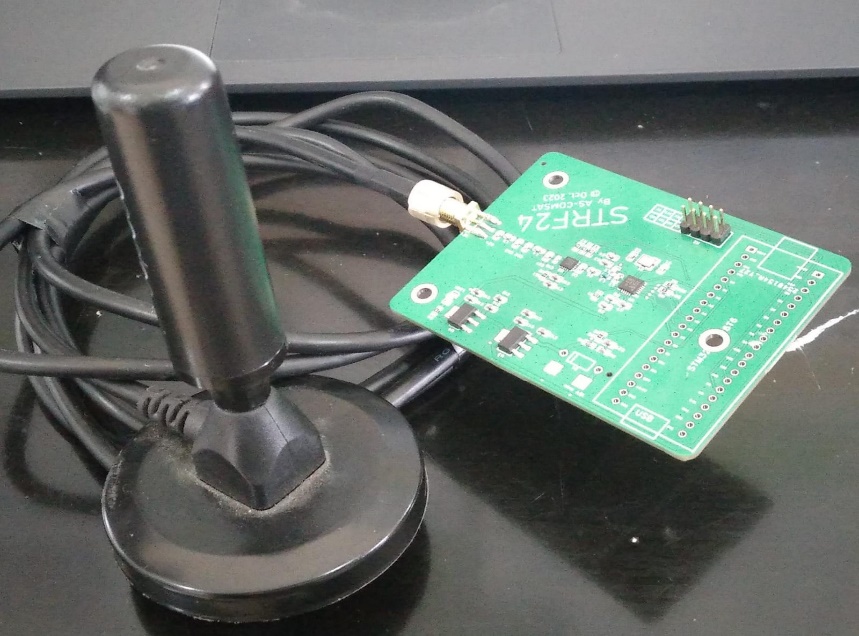 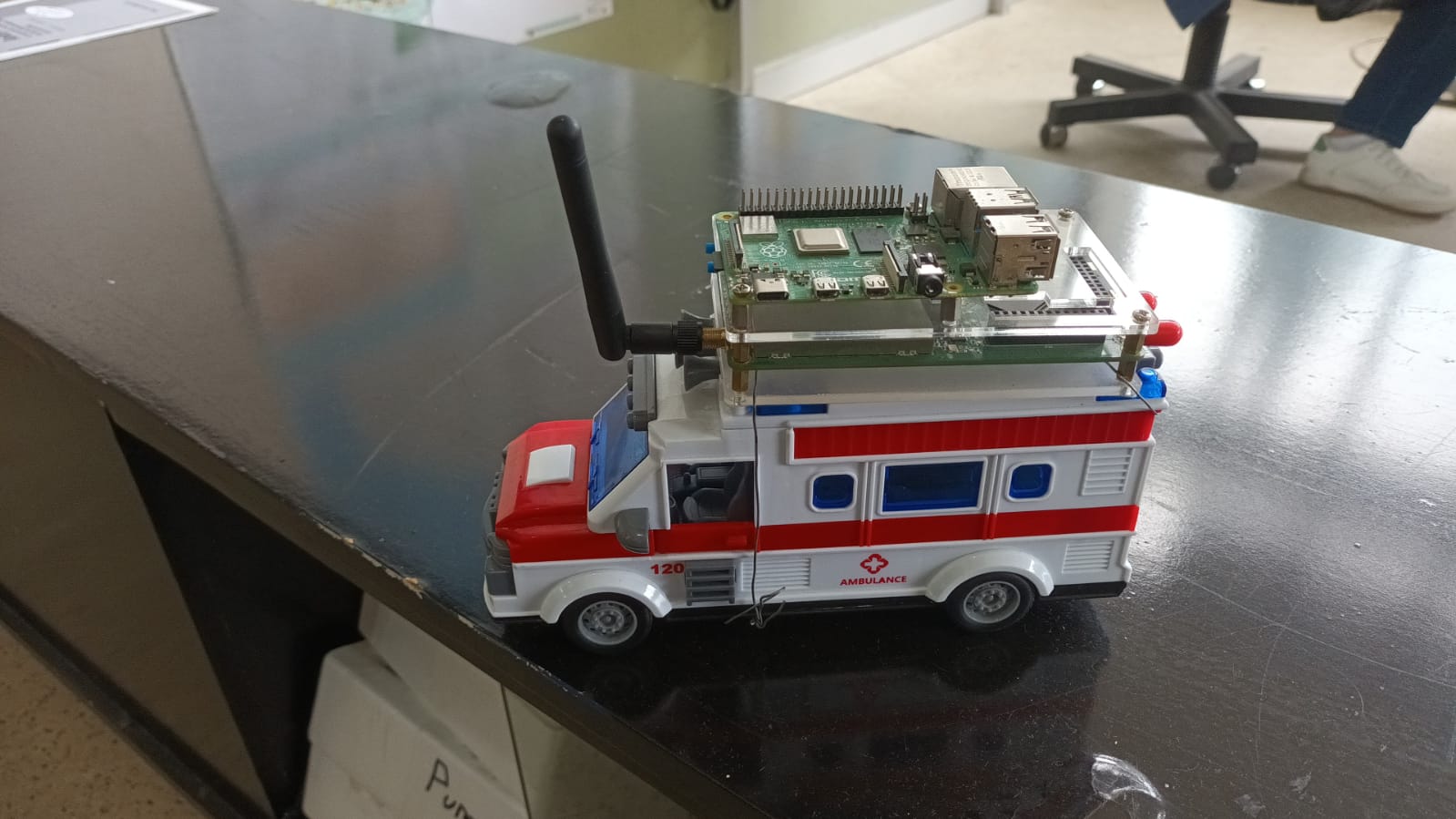 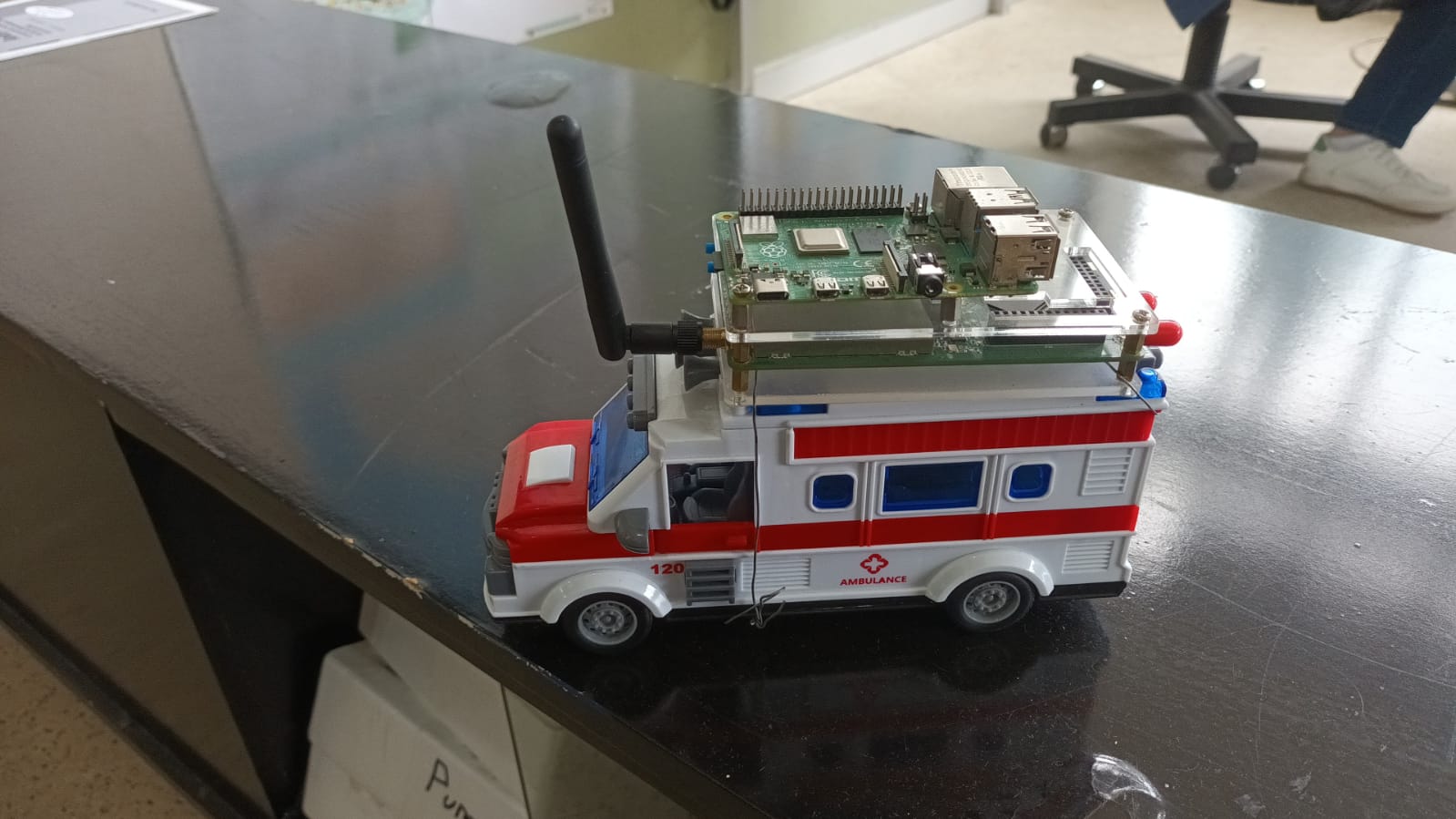 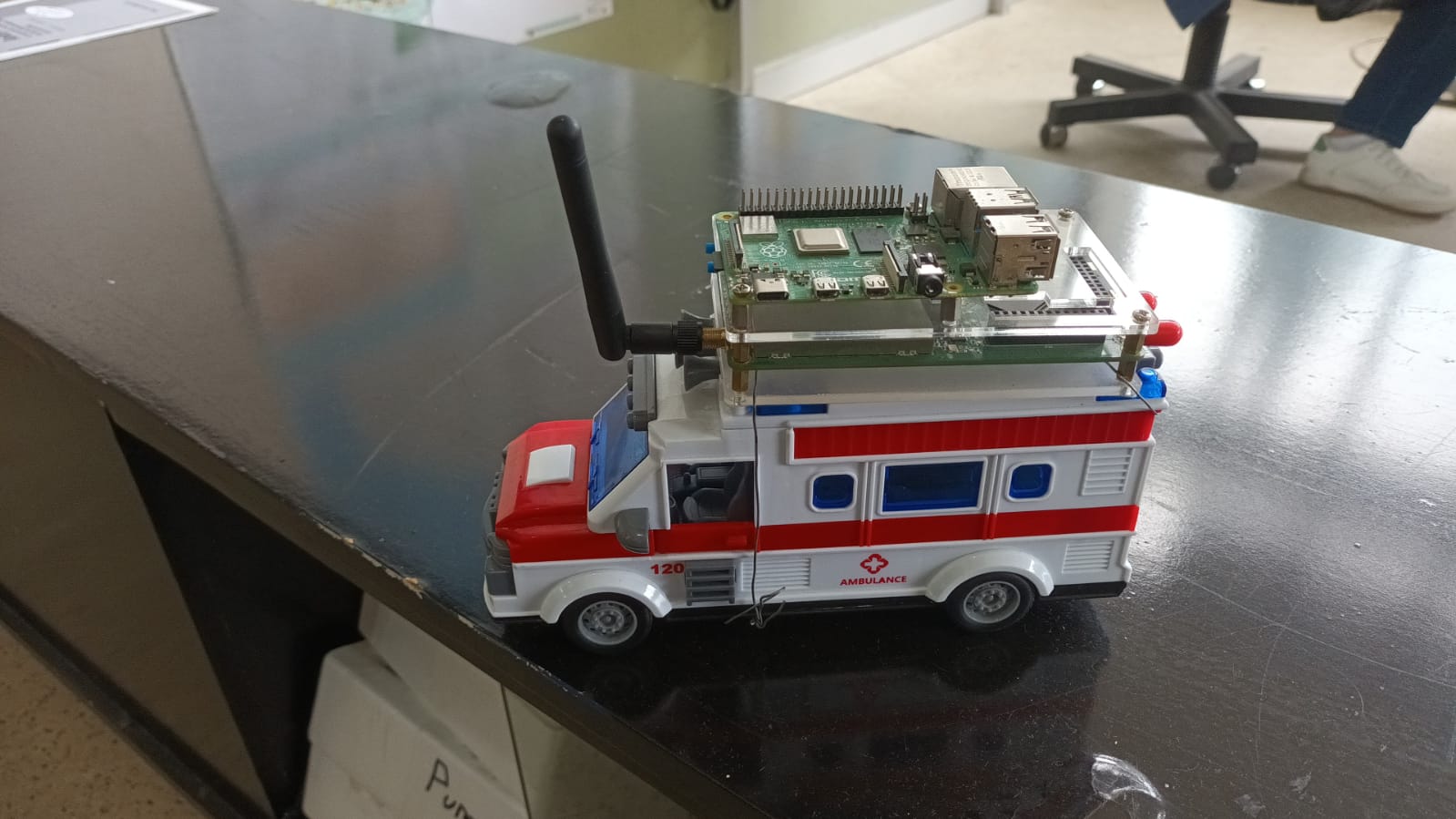 Characteristic patch antenna
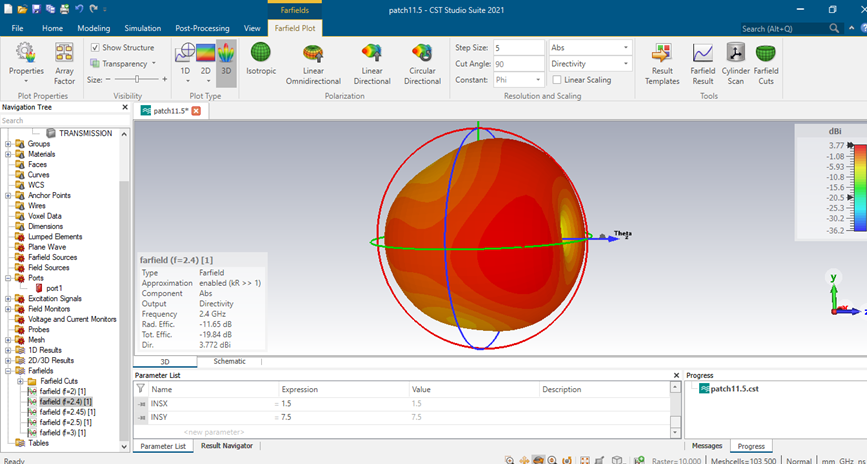 @AS-COMSAT 27.11.2023